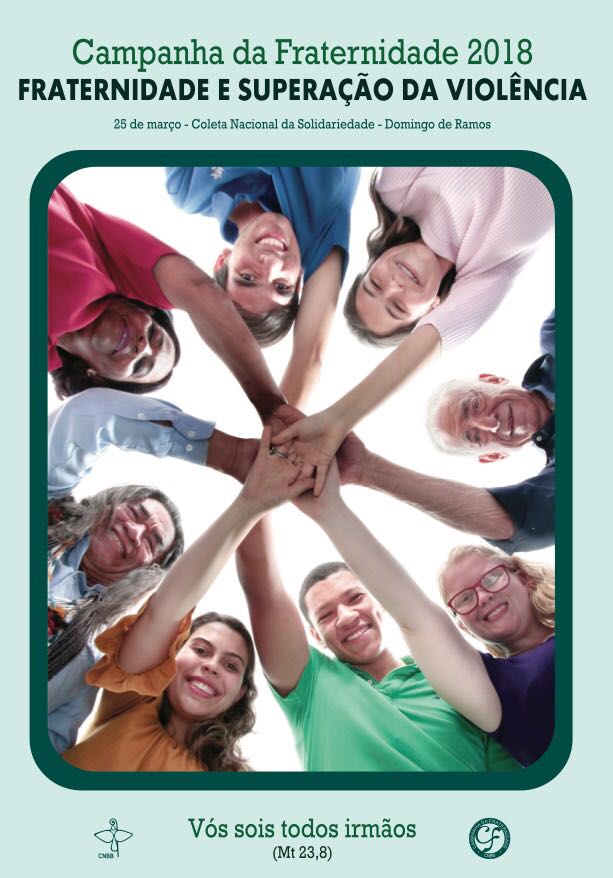 AGIR
A superação da violência não é uma teoria, ela deve ser uma caminho de ativa transformação. Essa mudança passa pela pessoa, comunidade e sociedade. A conversão conjugada dessa três realidade é uma trilha segura para todo o desejo de superação.
Antropologia da mudança
As pessoas não estão inseridas no mundo para viver como pessoas isoladas. Portanto, dependem do “outro” para viver. Esta condição que favorece a prática relacional desafia a todos, como sujeito da  própria história, a cuidar do outro, ou seja, a fazer parte da história do outro. 
A superação da violência passa pela conversão pessoal é preciso adotar a espiritualidade do seguimento de Jesus. Seguir Jesus que é o modelo de pessoa que escolheu ser não violento. A conversão, compreendida nas mudanças de atitudes e comportamentos, é a principal proposta que a liturgia quaresmal oferece.
O mundo muda quando a pessoa muda e para que isso aconteça é preciso adotar uma postura correspondente a Jesus: promovendo a cultura da paz; adotando mídias alternativas que não trata a violência com sensacionalismo; participando dos conselhos paritários e políticas públicas para superação da violência; valorizando a instituição familiar, vivendo uma vida menos consumistas; pedindo e oferecendo perdão; adotando a cultura da empatia; se recordar sempre que o outro não é apenas o outro, ele é irmão.
FAMÍLIA ESPAÇO PARA EDUCAR PARA A NÃO- VIOLÊNCIA
Ninguém nasce violento. Contudo, a pessoa pode vir a ser violenta. O comportamento violento emerge como produto final, a partir da reciprocidade entre o comportamento da criança e o efeito desse comportamento sobre as atitudes dos adultos. Portanto, o comportamento violento pode ser aprendido na família e reaplicado socialmente em suas relações ao longo da vida.
COMUNIDADE
A prevenção é a capacidade que a sociedade tem de incluir, ampliar e universalizar os direitos e os deveres de cidadania. E para a não violência se faz necessário o reconhecimento da humanidade e da cidadania do outro.  
As comunidades eclesiais, pastorais e Organismos, através da Campanha da Fraternidade quer denunciar toda e qualquer forma de violência. Por meio de gestos concretos, a fé cristã deve incidir em todas as dimensões da vida.
Cabe aqui fazer uma salutar memória da caminhada pastoral da Igreja no Brasil que ao longo dos anos motivada pelo espirito da profecia e da luta pela fraternidade por meio de suas pastorais sociais tem dado passos gigantescos na superação da violência.
PASTORAIS SOCIAIS
Justiça restaurativa
A justiça restaurativa é uma resposta concreta à situação de violência e desestruturação social à qual as pessoas privadas de liberdade são submetidas. Ela possibilita que a pessoa seja novamente acolhida e aceita em seu meio social, familiar e comunitário.
Nessa proposta de justiça, o ser humano passa a ser visto como uma pessoa que tem potencialidade e possibilidades.
As obras sociais da comunidade eclesial como caminho para a superação da violência
A motivação da fé vivenciada pela prática do Evangelho, que potencializa o ser humano para lidar com suas próprias limitações, deve balizar as ações da cultura da paz proposta pela CF 2018. A esperança é a principal característica dos trabalhos pastorais da Igreja. Por mantê-la, mesmo nas situações de sofrimento e defender a dignidade humana e o direito à vida em todas as circunstâncias, inclusive como política pública, a Igreja tem contribuído significativamente para a superação da violência.
Promoção eclesial de uma espiritualidade que desperte para superação da violência
A religião com a espiritualidade leva à paz, já a religião sem a espiritualidade, leva ao fundamentalismo, ou seja, à guerra. Portanto, ao propor uma espiritualidade que leva à superação da violência como ação concreta, a Campanha da Fraternidade 2018 indica a necessidade de que o período quaresmal seja de intensa conversão pessoal e social à cultura da paz.
A SOCIEDADE E A SUPERAÇÃO DA VIOLÊNCIA
A existência de situações e práticas violentas é intrínseca às sociedades fragmentadas em classes sociais, nas quais as desigualdades sociais criam subcategorias de seres humanos. Portanto, as políticas públicas desenvolvidas no sistema capitalista possibilitam apenas o enfrentamento de alguns tipos de violência.
A consolidação de políticas públicas em andamento, como a do Sistema Único de Saúde (SUS), a do Sistema Único da Assistência Social (SUAS) e o Controle Social exercitado pelos Conselhos Paritários de Direitos, entre outras, são possibilidades para o enfrentamento da violência que se desenvolve dentro de suas abrangências, como é o caso da violência doméstica na sociedade brasileira.
Vias para superação na sociedade
Estatuto da Criança e do adolescente 
Lei Maria da Penha
Mães de maio
Declaração universal dos Direitos Humanos
Enfrentamento do Tráfico humano
Estimular a participação nos Conselhos Municipais e Estaduais da Juventude;
Facilitar o envolvimento na agricultura familiar, consumindo produtos artesanais das comunidades tradicionais, indígenas e quilombolas.
Estimular a Reforma Agrária e a melhoria das condições do trabalho no campo.
Estatuto do desarmamento.
Articular parcerias e projetos comuns entre as igrejas e religiões que visem a superação da violência
[Speaker Notes: vvvvvvvvvvvvvvvvvvvvvvvvvvvvvvvvvvvvvvvvvvvvvvvvvvvvvvvvvvvvvvvvvvvvvvvvvvvvvvvvvvvvvvvvvvvvvvvvvvvvvvvvvvvvvvvvvvvvvvvvvvvvvvvvvvvvvvvvvvvvvvvvvvvvvvvvvvvvvvvvvvvvvvvvvvvvvvvvvvvvvvvvvvvvvvvvvvvvvvvvvvvvvvvvvvvvvvvvvvvvvvvvvvvvvvvvvvvvvvvvvvvvvvvvvvvvvvvvvvvvvvvvvvvvvvvvvvvvvvvvvvvvvvvvvvvvvvvvvvvvvvvvvvvvvvvvvvvvvvvvvvvvvvvvvvvvvvvvvvvvvvvvvvvvvvvvvvvvvvvvvvvvvvvvvvvvvvvvvvvvvvvvvvvvvvvvvvvvvvvvvvvvvvvvvvvvvvvvvvvvvvvvvvvvvvvvvvvvvvvvvvvvvvvvvvvvvvvvvvvvvvvvvvvvvvvvvvvvvvvvvvvvvvvvvvvvvvvvvvvvvvvvvvvvvvvvvvvvvvvvvvvvvvvvvvvvvvvvvvvvvvvvvvvvvvvvvvvvvvvvvvvvvvvvvvvvvvvvvvvvvvvvvvvvvvvvvvvvvvvvvvvvvvvvvvvvvvvvvvvvvvvvvvvvvvvvvvvvvvvvvvvvvvvvvvvvvvvvvvvvvvvvvvvvvvvvvvvvvvvvvvvvvvvvvvvvvvvvvvvvvvvvvvvvvvvvvvvvvvvvvvvvvvvvvvvvvvvvvvvvvvvvvvvvvvvvvvvvvvvvvvvvvvvvvvvvvvvvvvvvvvvvvvvvvvvvvvvvvvvvvvvvvvvvvvvvvvvvvvvvvvvvvvvvvvvvvvvvvvvvvvvvvvvvvvvvvvvvvvvvvvvvvvvvvvvvvvvvvvvvvvvvvvvvvvvvvvvvvvvvvvvvvvvvvvvvvvvvvvvvvvvvvvvvvvvvvvvvvvvvvvvvvvvvvvvvvvvvvvvvvvvvvvvvvvvvvvvvvvvvvvvvvvvvvvvvvvvvvvvvvvvvvvvvvvvvvvvvvvvvvvvvvvvvvvvvvvvvvvvvvvvvvvvvvvvvvvvvvvvvvvvvvvvvvvvvvvvvvvvvvvvvvvvvvvvvvvvvvvvvvvvvvvvvvvvvvvvvvvvvvvvvvvvvvvvvvvvvvvvvvvvvvvvvvvvvvvvvvvvvvvvvvvvvvvvvvvvvvvvvvvvvvvvvvvvvvvvvvvvvvvvvvvvvvvvvvvvvvvvvvvvvvvvvvvvvvvvvvvvvvvvvvvvvvvvvvvvvvvvvvvvvvvvvvvvvvvvvvvvvvvvvvvvvvvvvvvvvvvvvvvvvvvvvvvvvvvvvvvvvvvvvvvvvvvvvvvvvvvvvvvvvvvvvvvvvvvvvvvvvvvvvvvvvvvvvvvvvvvvvvvvvvvvvvvvvvvvvvvvvvvvvvvvvvvvvvvvvvvvvvvvvvvvvvvvvvvvvvvvvvvvvvvvvvvvvvvvvvvvvvvvvvvvvvvvvvvvvvvvvvvvvvvvvvvvvvvvvvvvvvvvvvvvvvvvvvvvvvvvvvvvvvvvvvvvvvvvvvvvvvvvvvvvvvvvvvvvvvvvvvvvvvvvvvvvvvvvvvvvvvvvvvvvvvvvvvvvvvvvvvvvvvvvvvvvvvvvvvvvvvvvvvvvvvvvvvvvvvvvvvvvvvvvvvvvvvvvvvvvvvvvvvvvvvvvvvvvvvvvvvvvvvvvvvvvvvvvvvvvvvvvvvvvvvvvvvvvvvvvvvvvvvvvvvvvvvvvvvvvvvvvvvvvvvvvvvvvvvvvvvvvvvvvvvvvvvvvvvvvvvvvvvvvvvvvvvvvvvvvvvvvvvvvvvvvvvvvvvvvvvvvvvvvvvvvvvvvvvvvvvvvvvvvvvvvvvvvvvvvvvvvvvvvvvvvvvvvvvvvvvvvvvvvvvvvvvvvvvvvvvvvvvvvvvvvvvvvvvvvvvvvvvvvvvvvvvvvvvvvvvvvvvvvvvvvvvvvvvvvvvvvvvvvvvvvvvvvvvvvvvvvvvvvvvvvvvvvvvvvvvvvvvvvvvvvvvvvvvvvvvvvvvvvvvvvvvvvvvvvvvvvvvvvvvvvvvvvvvvvvvvvvvvvvvvvvvvvvvvvvvvvvvvvvvvvvvvvvvvvvvvvvvvvvvvvvvvvvvvvvvvvvvvvvvvvvvvvvvvvvvvvvvvvvvvvvvvvvvvvvvvvvvvvvvvvvvvvvvvvvvvvvvvvvvvvvvvvvvvvvvvvvvvvvvvvvvvvvvvvvvvvvvvvvvvvvvvvvvvvvvvvvvvvvvvvvvvvvvvvvvvvvvvvvvvvvvvvvvvvvvvvvvvvvvvvvvvvvvvvvvvvvvvvvvvvvvvvvvvvvvvvvvvvvvvvvvvvvvvvvvvvvvvvvvvvvvvvvvvvvvvvvvvvvvvvvvvvvvvvvvvvvvvvvvvvvvvvvvvvvvvvvvvvvvvvvvvvvvvvvvvvvvvvvvvvvvvvvvvvvvvvvvvv]